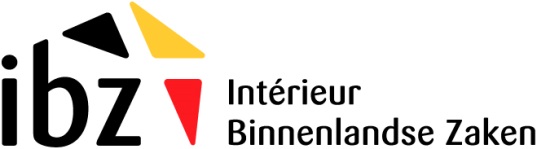 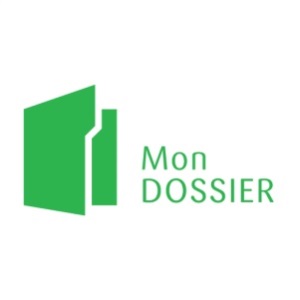 Mon Dossier
AG du GAPEC 
16/01/2020
Aperçu général
Mon DOSSIER = Application en ligne de la DG Institutions et Population du SPF Intérieur qui permet au citoyen de consulter son dossier personnel au Registre national 




    Fonctionnalités
16/01/2020
AG du GAPEC
Aperçu général
16/01/2020
AG du GAPEC
Aperçu général - Quelques chiffres
16/01/2020
AG du GAPEC
1. Données du RN
16/01/2020
AG du GAPEC
2. Certificats du rn
16/01/2020
AG du GAPEC
2. Certificats du rn
16/01/2020
AG du GAPEC
2. Certificats du RN
16/01/2020
AG du GAPEC
2. Certificats du rn
Nombre de citoyens différents qui ont affiché au moins une fois un certificat
16/01/2020
AG du GAPEC
2. Certificats du rn
16/01/2020
2. Certificats du rn
16/01/2020
AG du GAPEC
2. Certificats du rn
16/01/2020
AG du GAPEC
3. Applications – a) Données de contact
16/01/2020
AG du GAPEC
3. Applications – a) Données de contact
16/01/2020
AG du GAPEC
3. Applications – a) Données de contact
16/01/2020
AG du GAPEC
3. Applications – b) Signaler d’erreurs
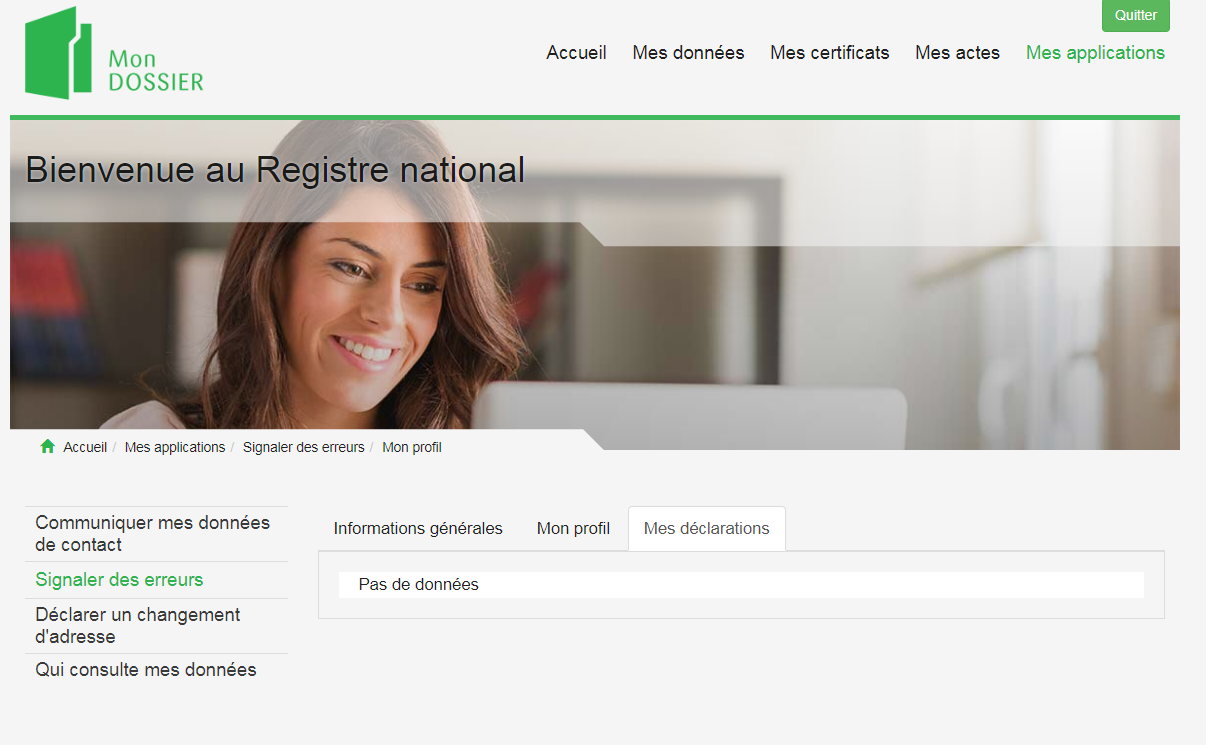 16/01/2020
AG du GAPEC
3. Applications – b) Signaler d’erreurs
16/01/2020
AG du GAPEC
3. Applications – c) Changement d’adresse
16/01/2020
AG du GAPEC
3. Applications – c) Changement d’adresse
16/01/2020
AG du GAPEC
3. Applications – c) Changement d’adresse
16/01/2020
AG du GAPEC
3. Applications – d) Consultations du RN
16/01/2020
AG du GAPEC
3. Applications – d) Consultations du RN
16/01/2020
AG du GAPEC
3. Applications – d) Consultations du RN
16/01/2020
AG du GAPEC
4. Extraits et copies des actes d’état civil
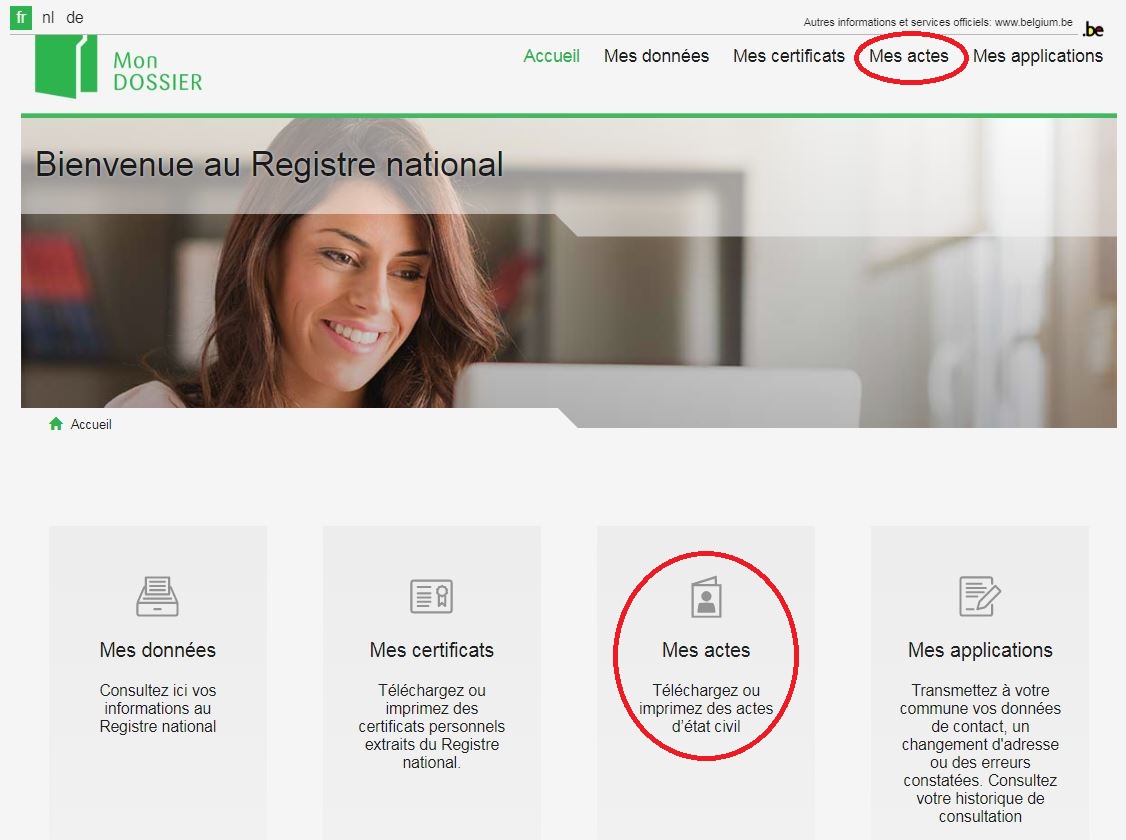 16/01/2020
AG du GAPEC
4. Extraits et copies des actes d’état civil
16/01/2020
AG du GAPEC
4. Extraits et copies des actes d’état civil
16/01/2020
AG du GAPEC
4. Extraits et copies des actes d’état civil
16/01/2020
AG du GAPEC
4. Extraits et copies des actes d’état civil
16/01/2020
AG du GAPEC
Coup de pouce de la part des communes
16/01/2020
AG du GAPEC